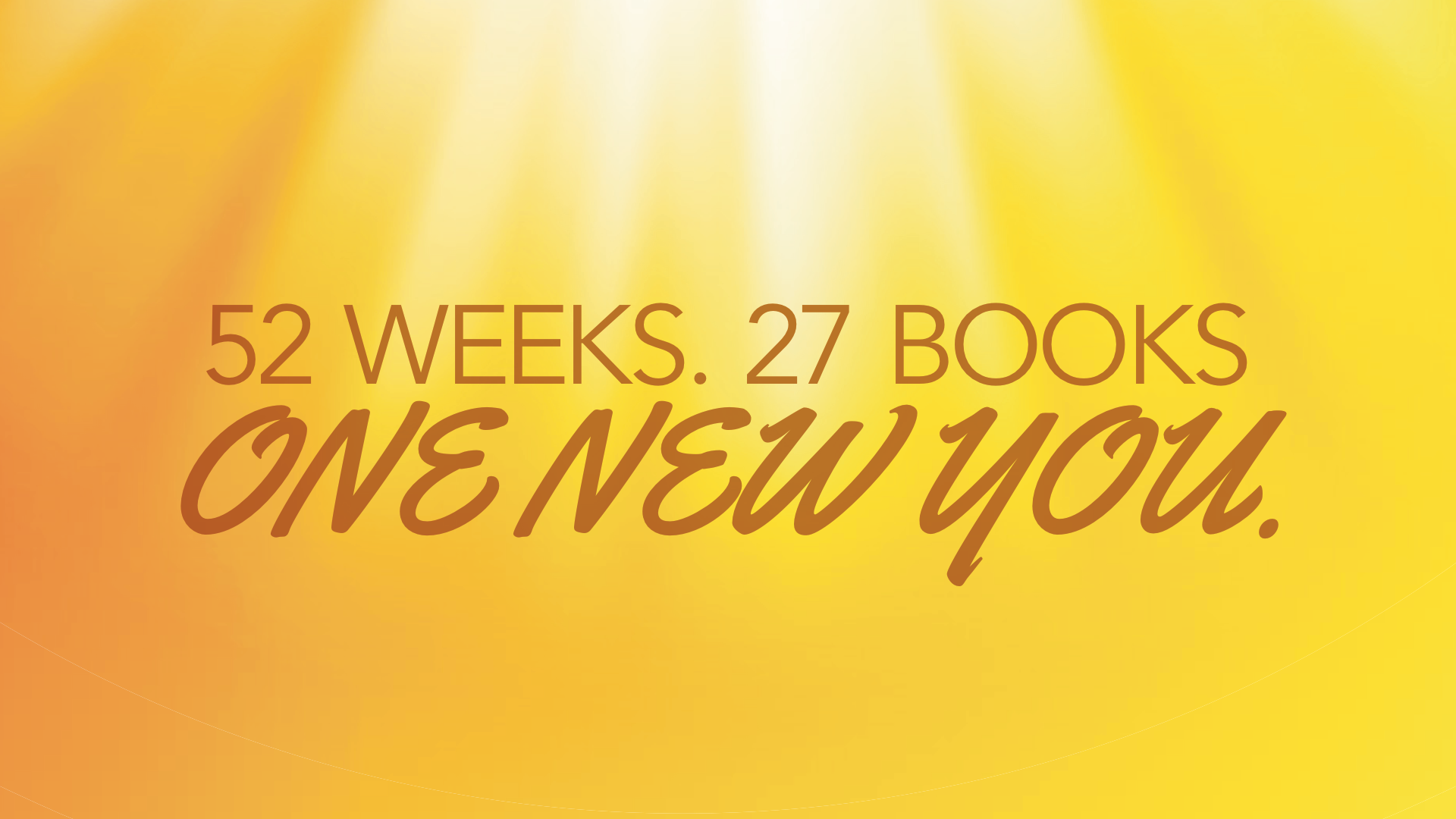 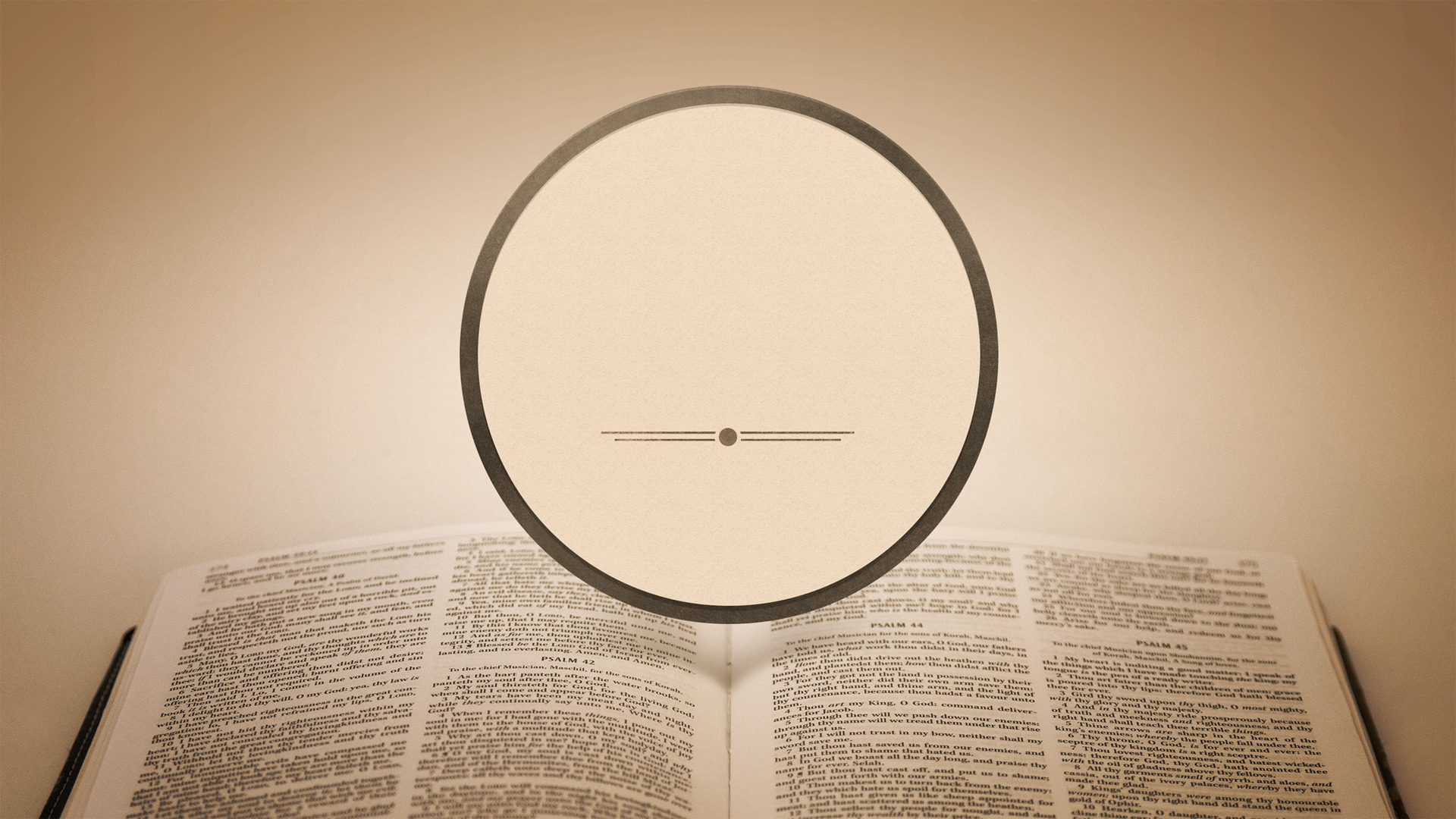 When THE FAITH is preached…
Acts 24.24-25
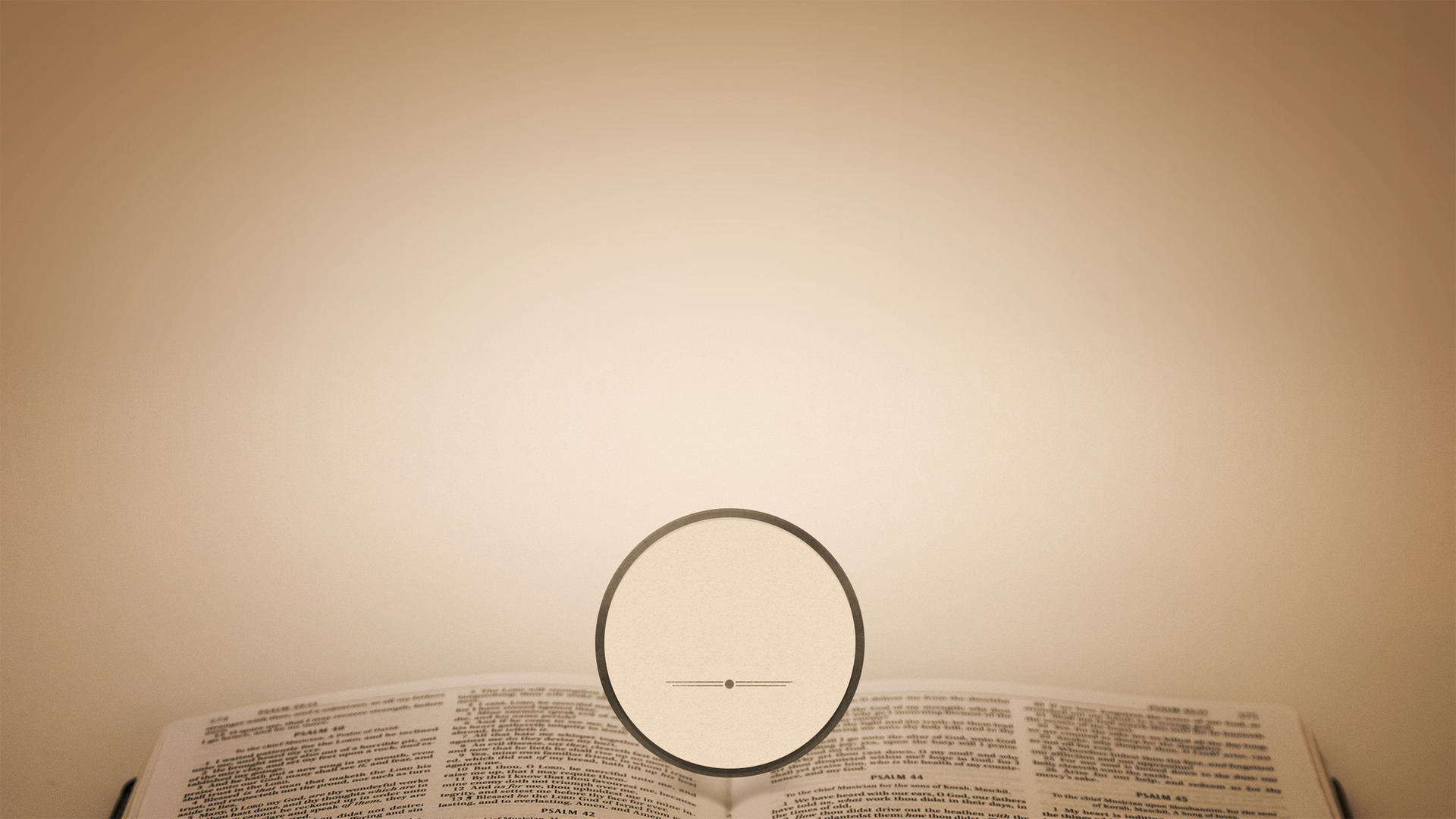 The only true standard of righteousness is given.
Self-control is demanded.
A response is encouraged in light of the Judgment to come.
When THE FAITH is preached…
Acts 24.24-25